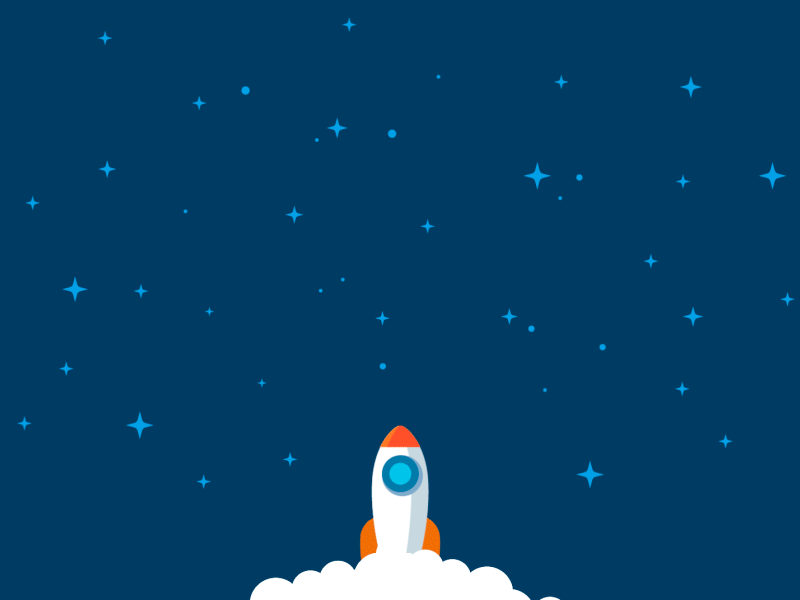 KHỞI ĐỘNG
1
Nhanh mắt
 Đoán thương hiệu
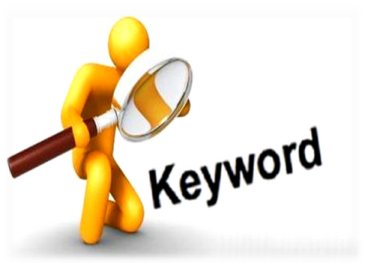 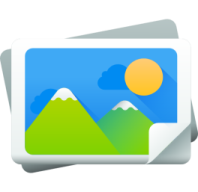 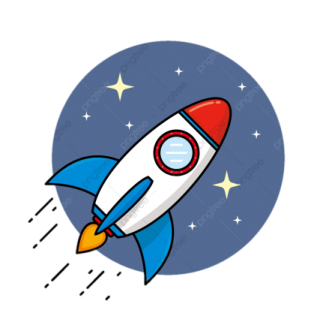 Nhóm đúng nhiều nhất  chiến thắng
Nhìn hìnhchỉ dẫn địa lí cây ăn quả ghi vào bảng nhóm
Thời gian : 10 giây/hình
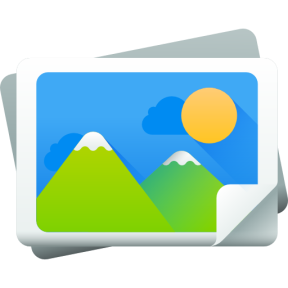 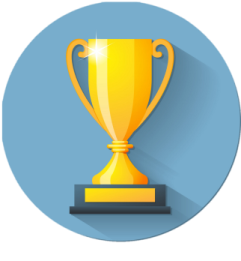 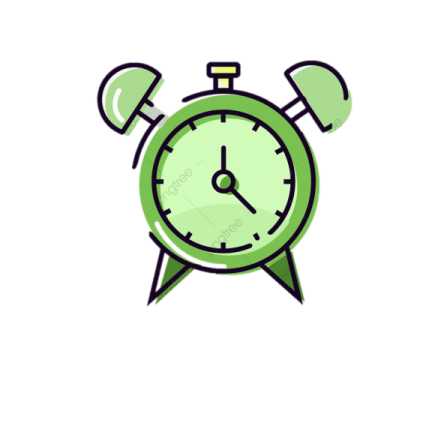 Nhanh mắt
 Đoán thương hiệu
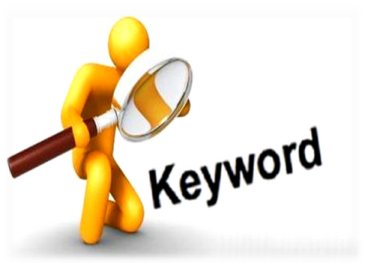 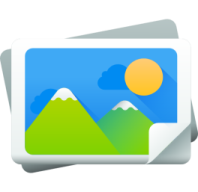 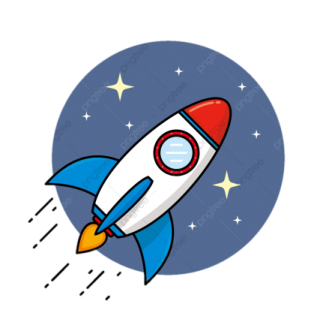 Nhóm đúng nhiều nhất  chiến thắng
Nhìn hìnhchỉ dẫn địa lí cây ăn quả ghi vào bảng nhóm
Thời gian : 10 giây/hình
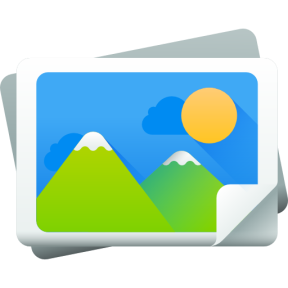 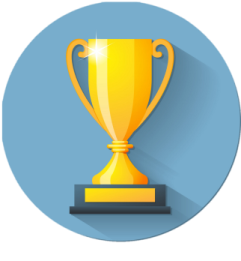 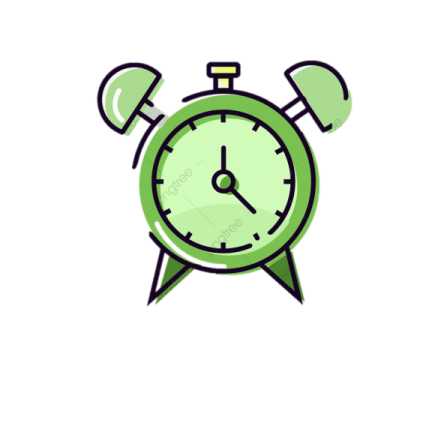 SÂM NGỌC LINH
THANH LONG BÌNH THUẬN
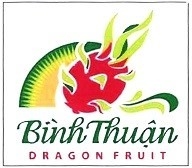 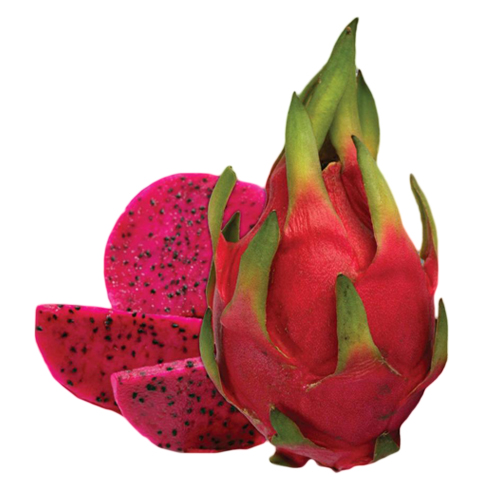 VẢI THANH HÀ
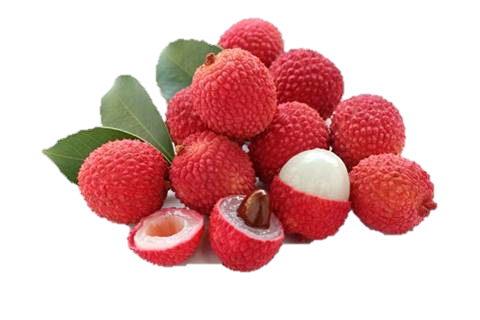 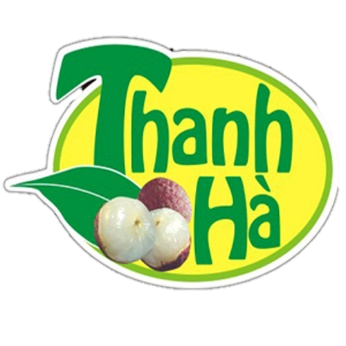 DỪA XIÊM XANH BẾN TRE
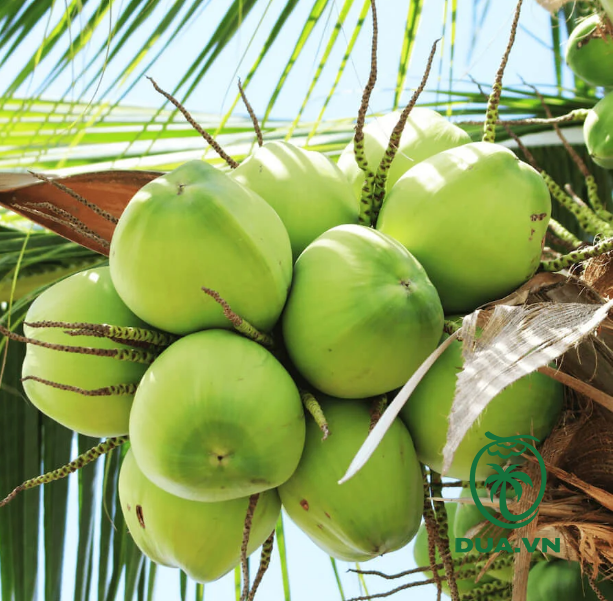 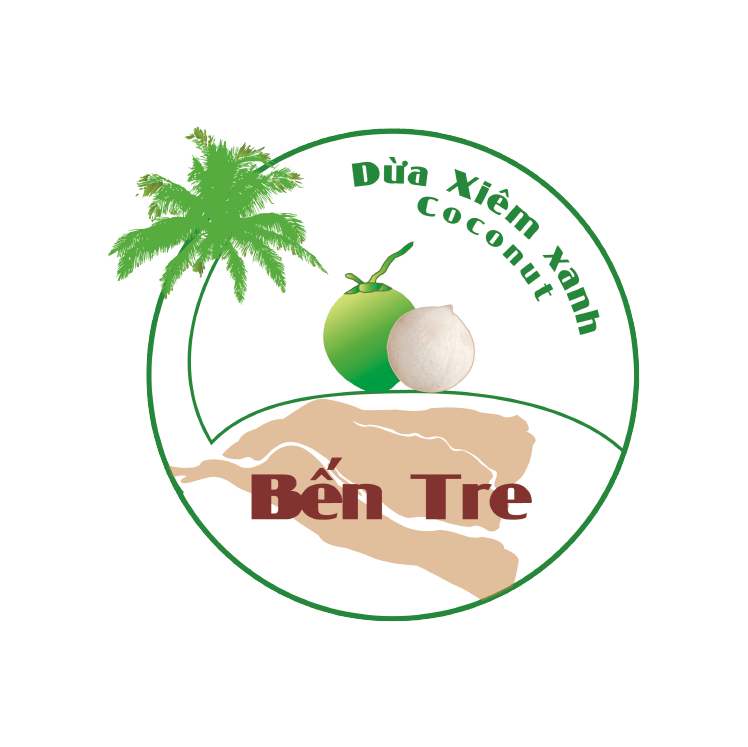 NHO NINH THUẬN
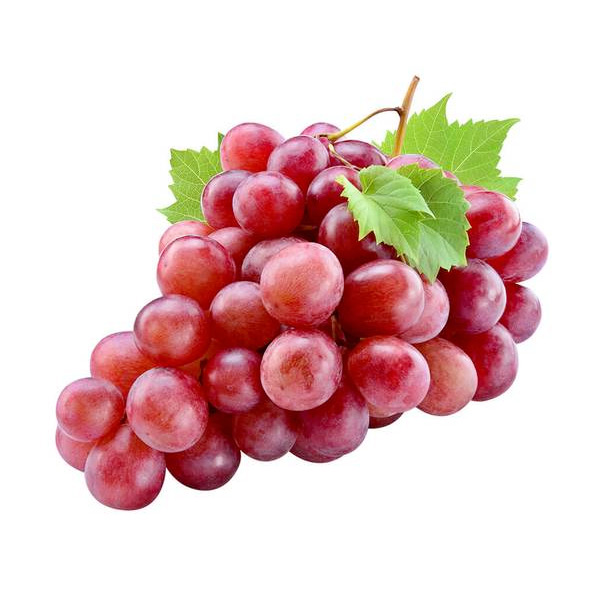 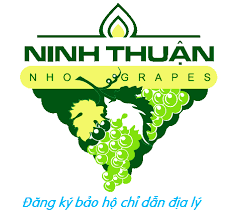 CHÔM CHÔM LONG KHÁNH
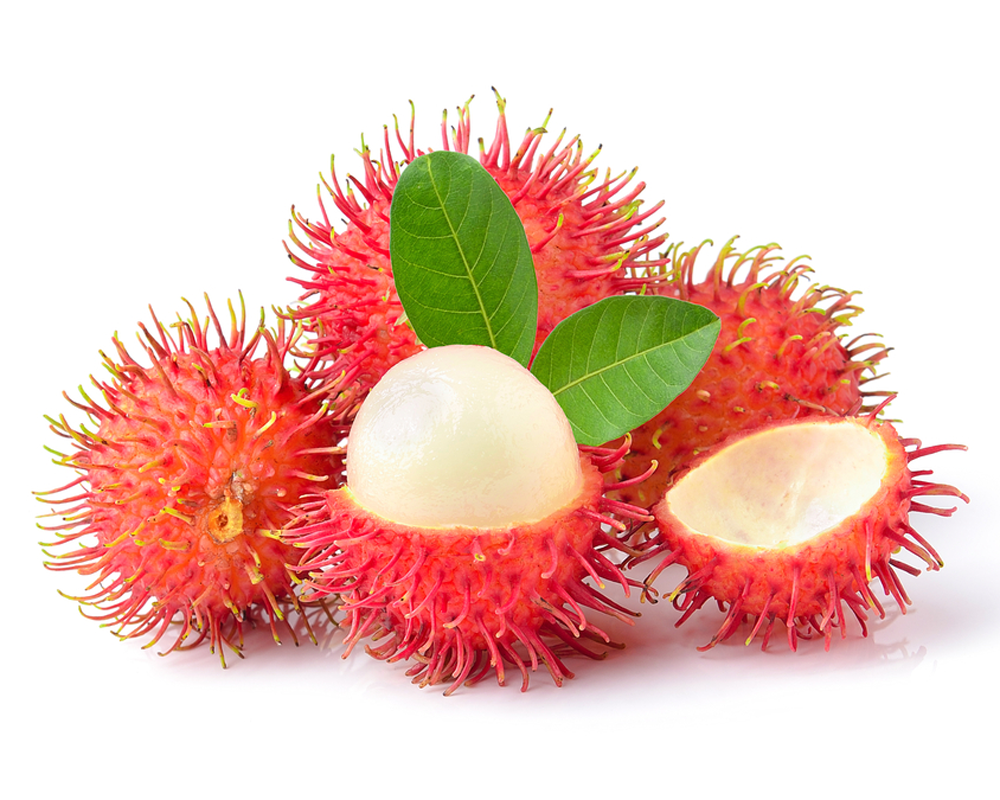 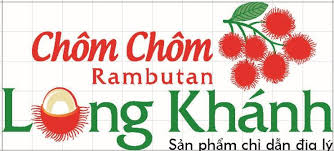 QUẾ TRÀ MY
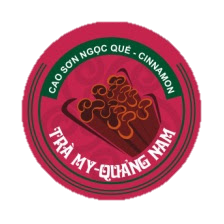 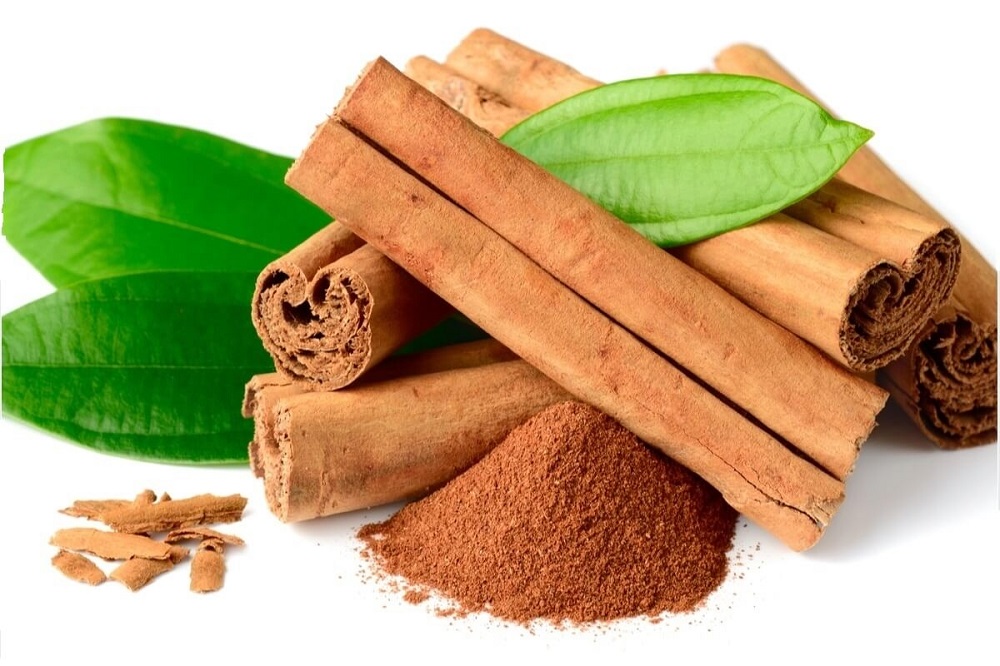 TỎI LÝ SƠN
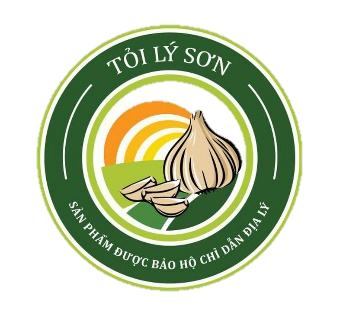 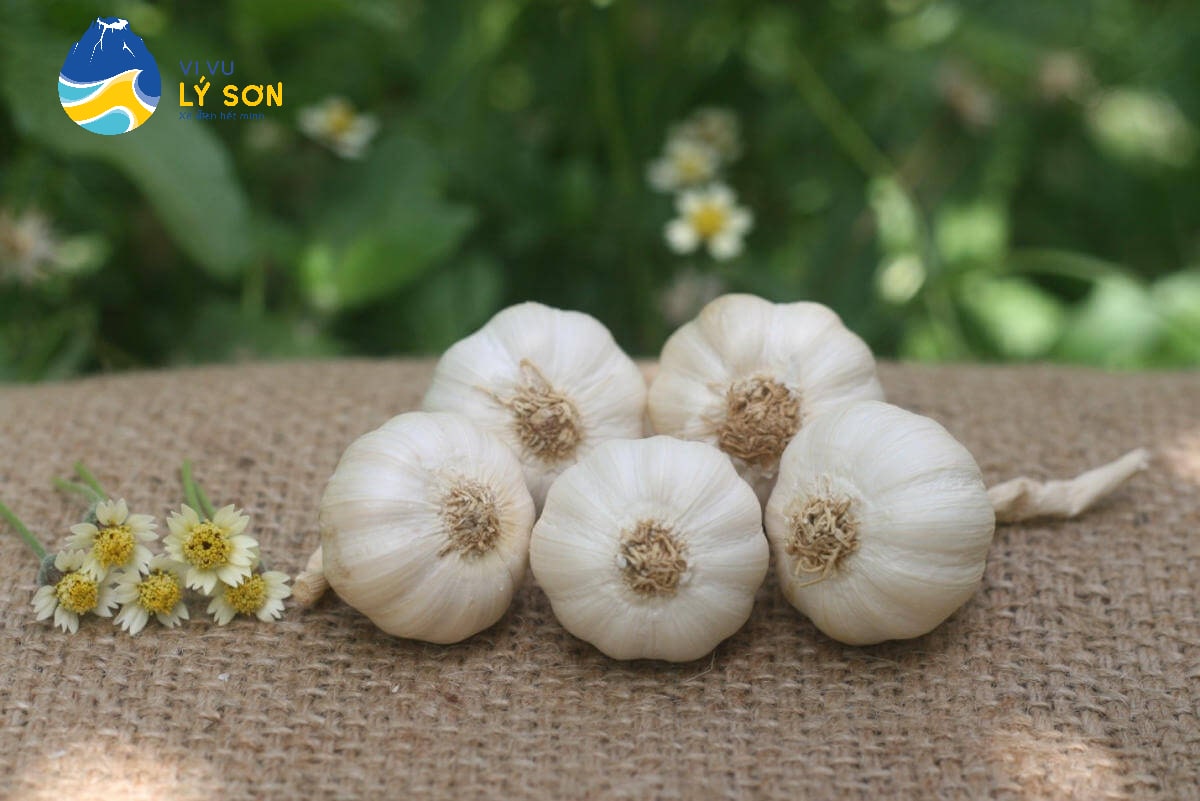 XOÀI CÁT HÒA LỘC – TIỀN GIANG
08
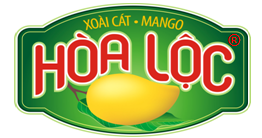 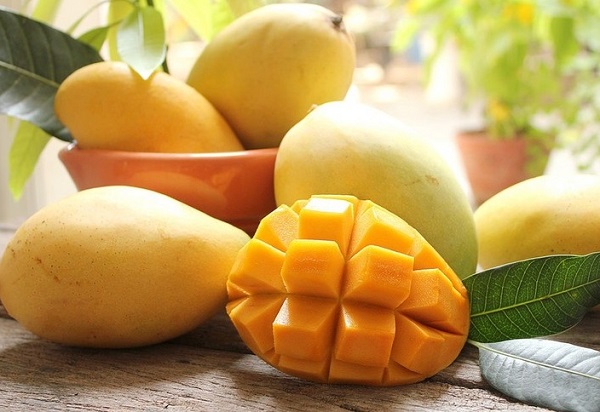 Tiết 8 BÀI 5 THỰC HÀNH: VIẾT BÁO CÁO VỀ MỘT SỐ 
MÔ HÌNH SẢN XUẤT NÔNG NGHIỆP CÓ HIỆU QUẢ
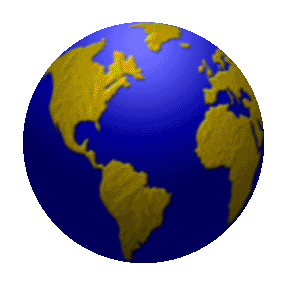 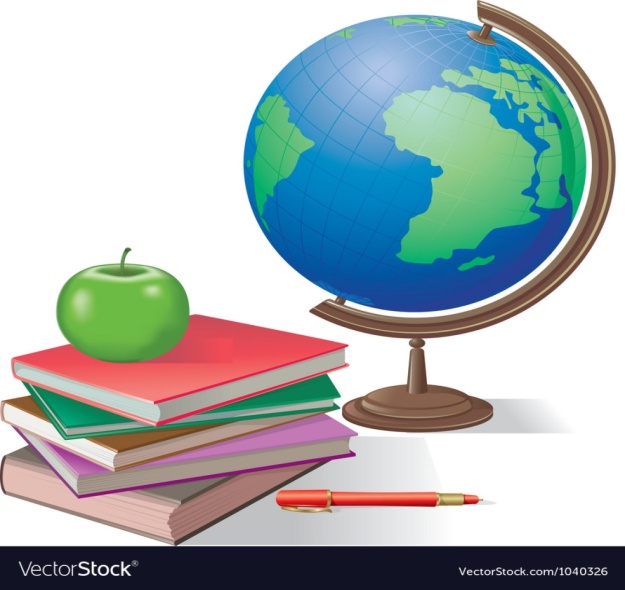 1. Lựa chọn nội dung viết báo cáo
Lựa chọn một trong các mô hình sau:
Mô hình trồng trọt hữu cơ
Xây dựng 
ý tưởng.
1
P   Môi hình chăn nuôi tuần hoàn
2
Mô hình nông nghiệp thông minh
3
4
Mô hình nuôi trồng thủy sản công nghệ cao
Lựa chọn 
chủ đề.
2. Xác định nhiệm vụ
Xây dựng 
ý tưởng.
GV chia lớp thành 4 - 6 nhóm và nêu ra các bước thực hiện nhiệm vụ:
Lập kế hoạch thực hiện
Bước 3
Bước 1
Bước 2
3. Các nhóm thực hiện nhiệm vụ
Tổng hợp thông tin, tài liệu thu thập được từ chuyến tham quan
Thu thập và xử lí số liệu
Viết báo cáo theo chủ đề đã lựa chọn
4. Các nhóm viết báo cáo và phân công người trình bày báo cáo (ở nhà)
Viết báo cáo
Viết báo cáo
Nêu ý nghĩa của việc tìm hiểu môi trường tự nhiên
Nêu hiện trạng và nguyên nhân
Một số giải pháp
Trình bày báo cáo
Phân công người báo cáo
Chuẩn bị nội dung kèm theo: tranh ảnh, bảng số liệu, biểu đồ,...
5. Các nhóm trình bày bản báo cáo trước lớp
MÔ HÌNH TRỒNG RAU THỦY CANH
02
MÔ HÌNH
CHĂN NUÔI BÒ SỮA CÔNG NGHỆ CAO
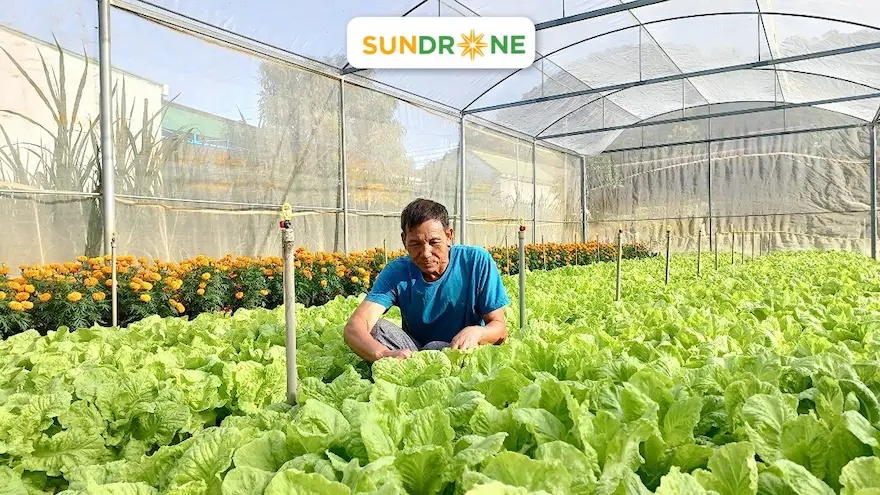 MÔ HÌNH TRỒNG RAU TRONG NHÀ KÍNH
MÔ HÌNH TRỒNG HOA CÔNG NGHỆ CAO
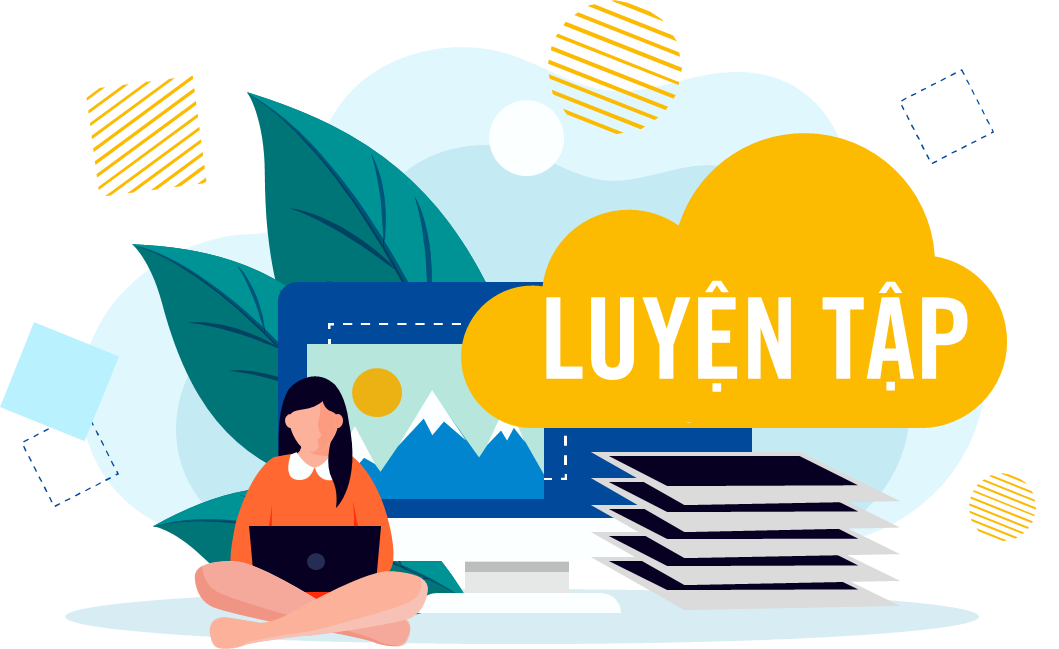 Em là
BIÊN TẬP VIÊN TÀI BA
Làm phóng sự ngắn về mô hình nông nghiệp có hiệu quả tại địa phương hay của gia đình mình